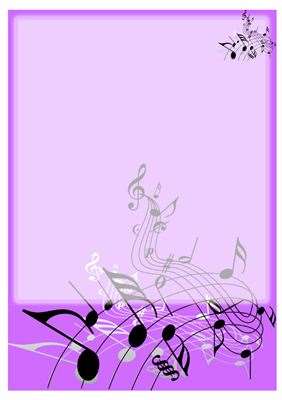 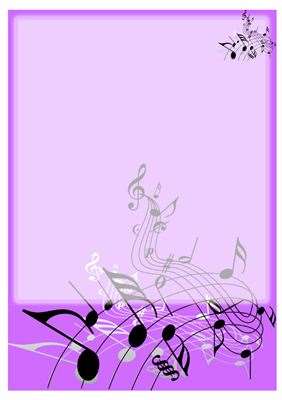 «Музыкально–ритмические упражнения, как средство развития
музыкальных способностей детей дошкольного возраста

составил: 
музыкальный руководитель 
МКДО «Детский сад общеразвивающего вида» 
Фоменко В.В.
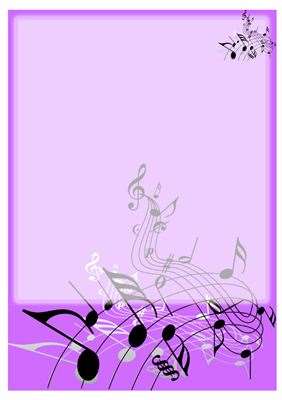 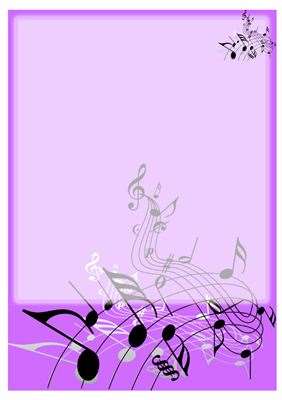 Актуальность темы 
Ритм присутствует в нашей жизни повсюду: биение сердца, шаги при движении, тиканье часов, капли воды из сломанного крана, всё это и есть ритм жизни, течение времени. Мы сами того не замечая, стараемся соблюдать ритм, потому, что ритм-это порядок, и мы стараемся его не нарушать. С помощью ритма речь ребёнка развивается намного быстрее и правильнее, его движения становятся свободны, внимание и память чёткими 
Поэтому занятия по освоению  музыкального ритма – это тренировка, которая дает ребенку бесценный жизненный опыт. 
Музыкальные способности детей проявляются и развиваются, прежде всего, через движение с музыкой. Согласованность ритма движений и музыки также одно из условий, необходимых для развития этой способности. Однако, не у всех детей дошкольного возраста развито чувство ритма.
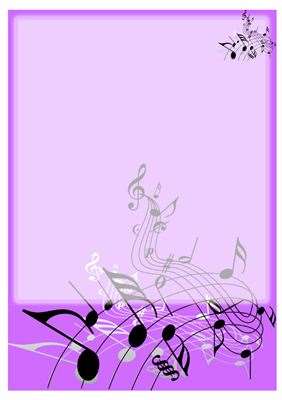 Музыкально–ритмические упражнения:

-развивают чувство ритма, метрическое чувство, внимательность, память,
- обогащают эмоциональный мир детей и развивают музыкальные способности;
-развивают познавательные способности;
- воспитывают активность, дисциплинированность, чувство коллективизма;
способствуют физическому совершенствованию организма.
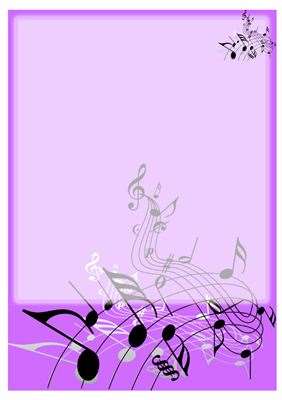 -
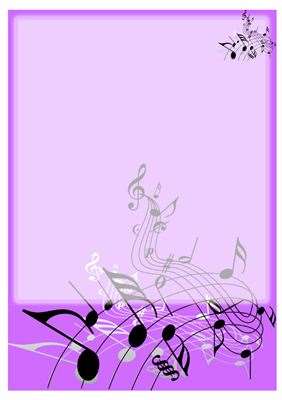 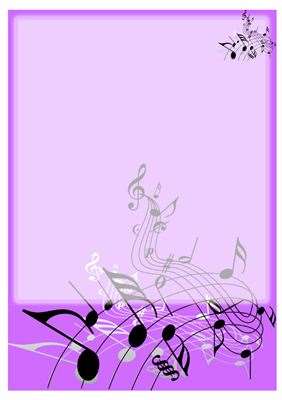 ЗАДАЧИ:
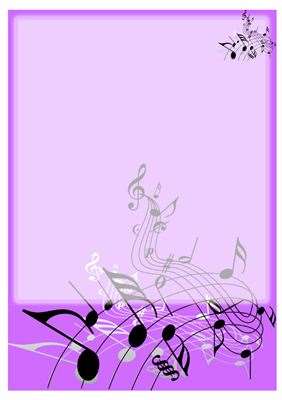 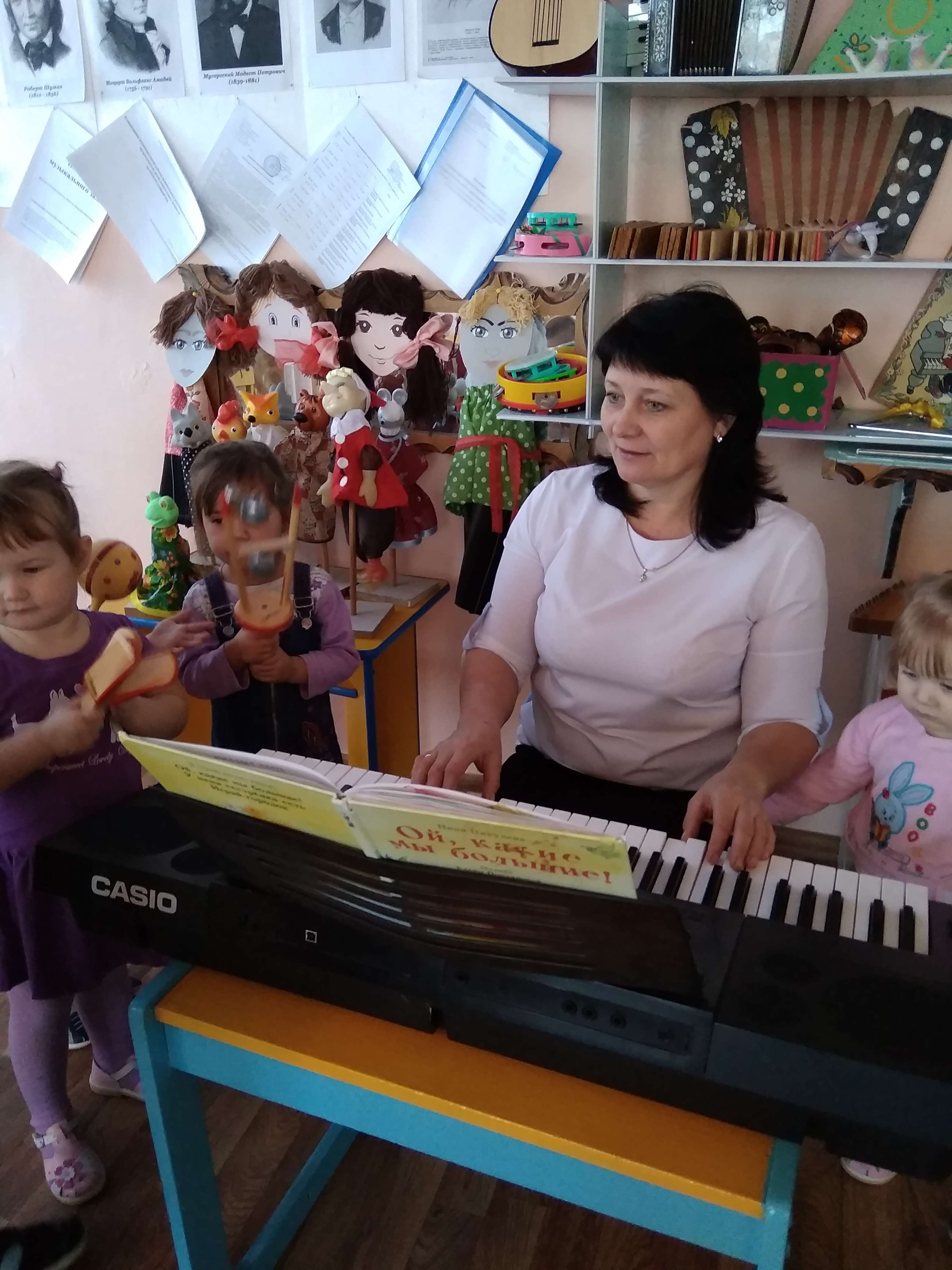 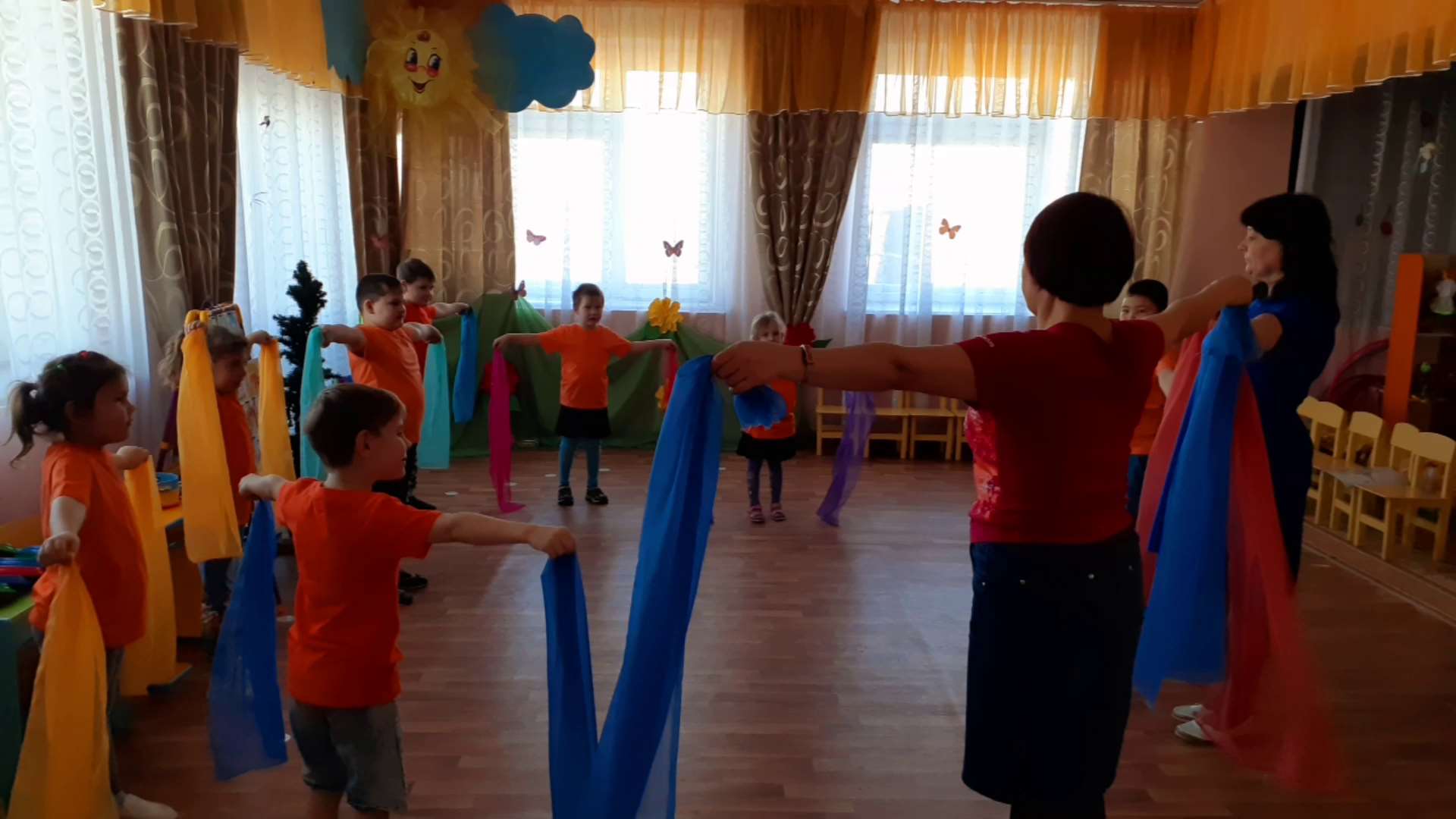 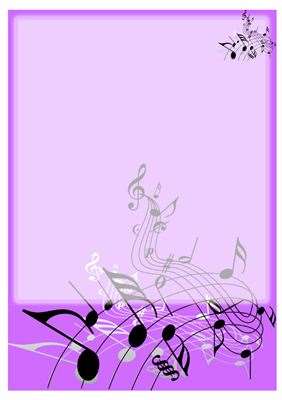 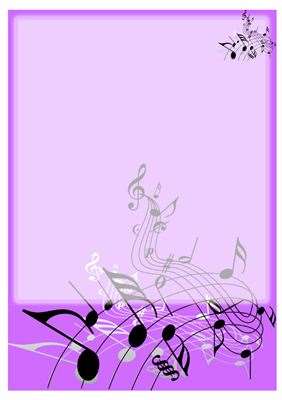 Программно-методическое обеспечение:

Мои помощники:
А.И. Буренина  «Ритмическая мозаика»
И. Каплунова, И Новоскольцева «Этот удивительный ритм»
М.Кишиневская, Е.Кузнецова «Музыкальные игры для малышей»
А.Луговская «Ритмические упражнения, игры, пляски»
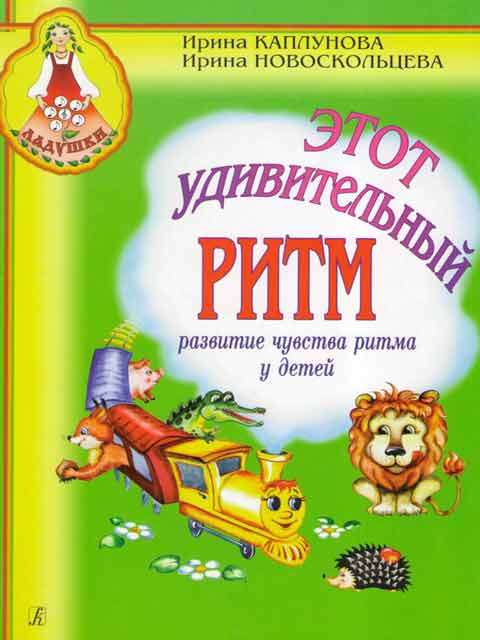 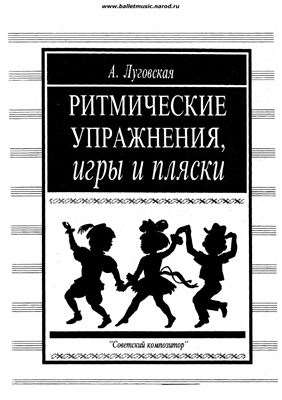 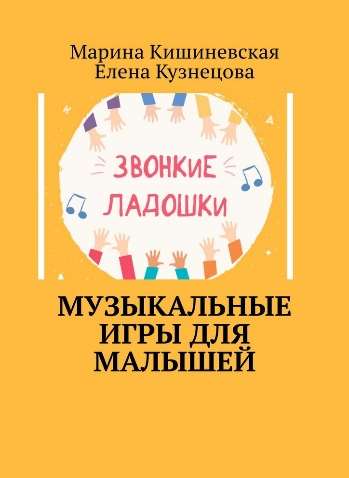 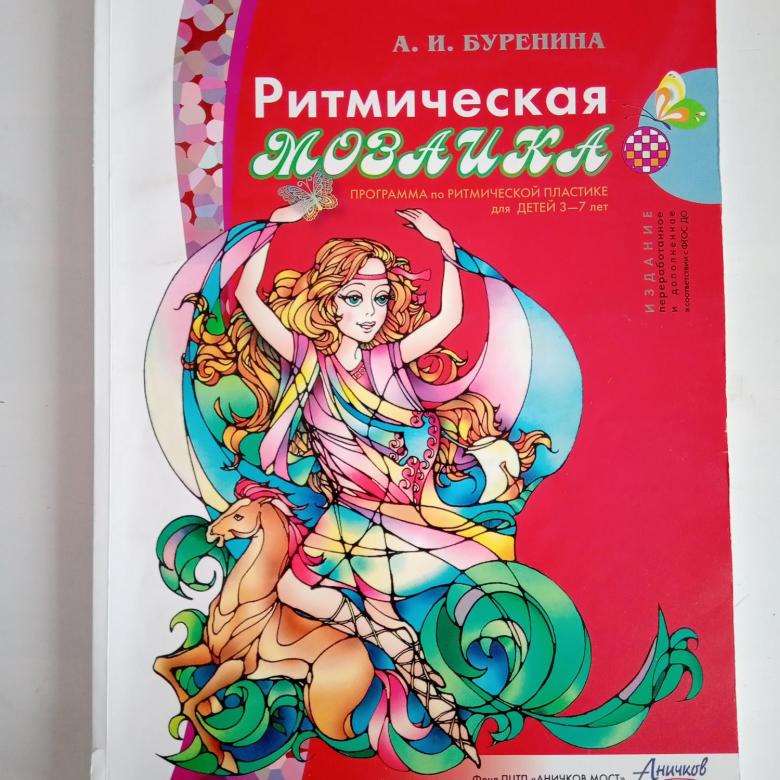 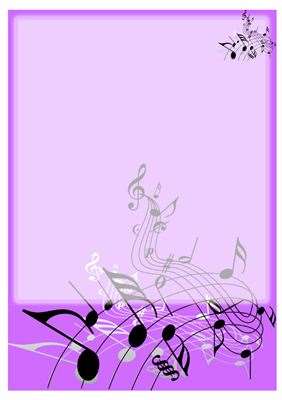 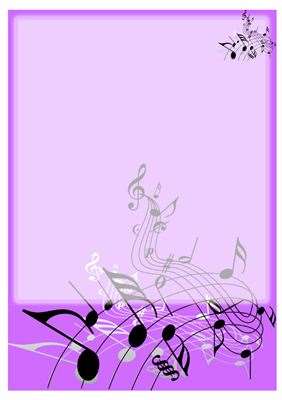 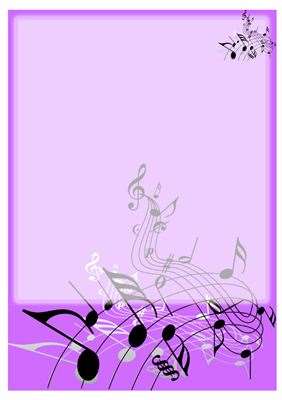 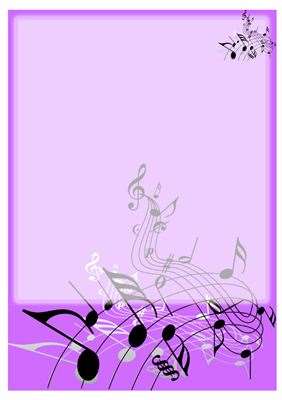 Упражнения с ритмическими  палочками (клавесы)
Главная цель игр с палочками состоит в том, что решается целый комплекс задач, связанных :
 - с развитием речевых интонаций голоса, 
развитием мелкой моторики, 
развитием координации движений. 
разучивание при этом забавных стишков, прибауток развивает детскую память и речь.
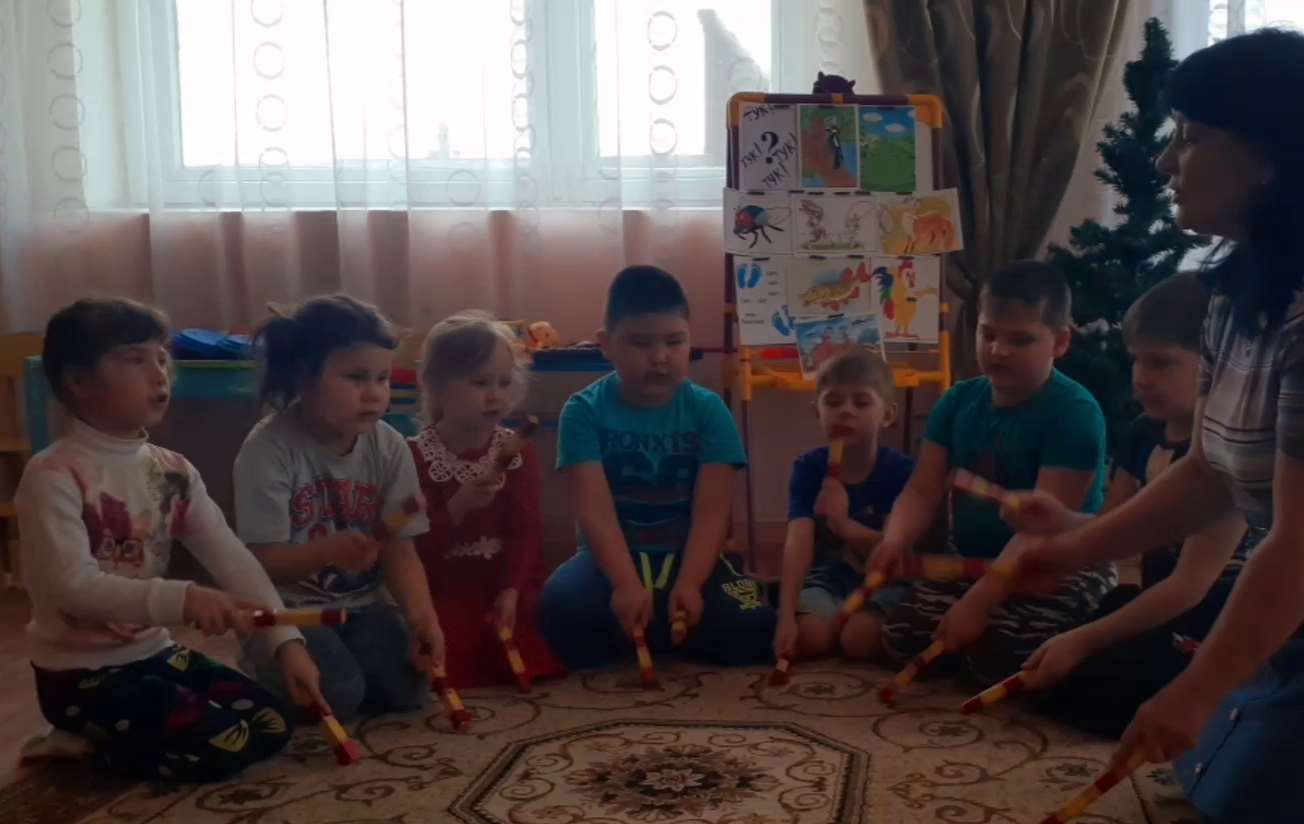 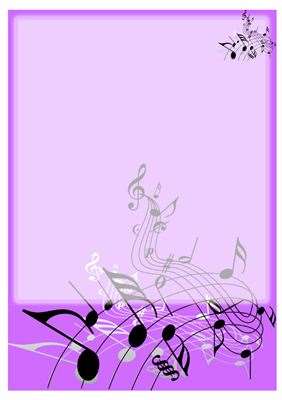 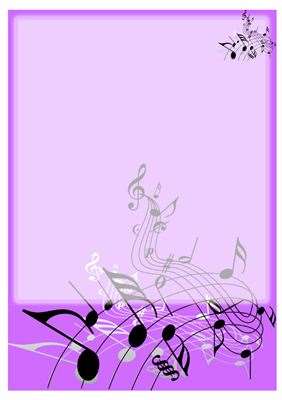 Ритмические упражнения  с различными предметами. 
Ритмические игры с предметами служат для восприятия и воспроизведения музыкального ритма в соответствии с музыкальным отрывком пьесы, используем  предметы: шарфы, мячи, обручи, платочки, игрушки и.т.д.
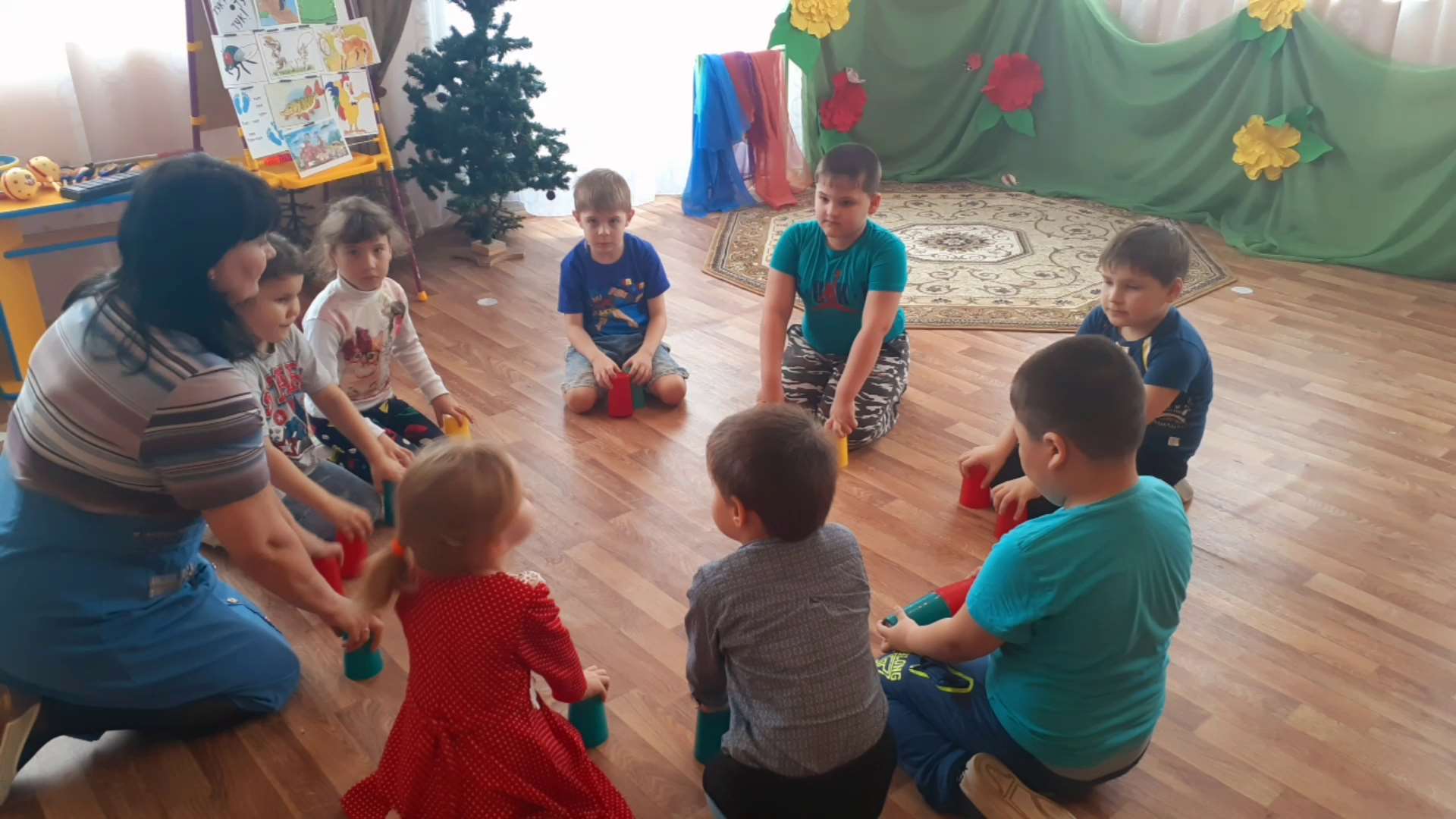 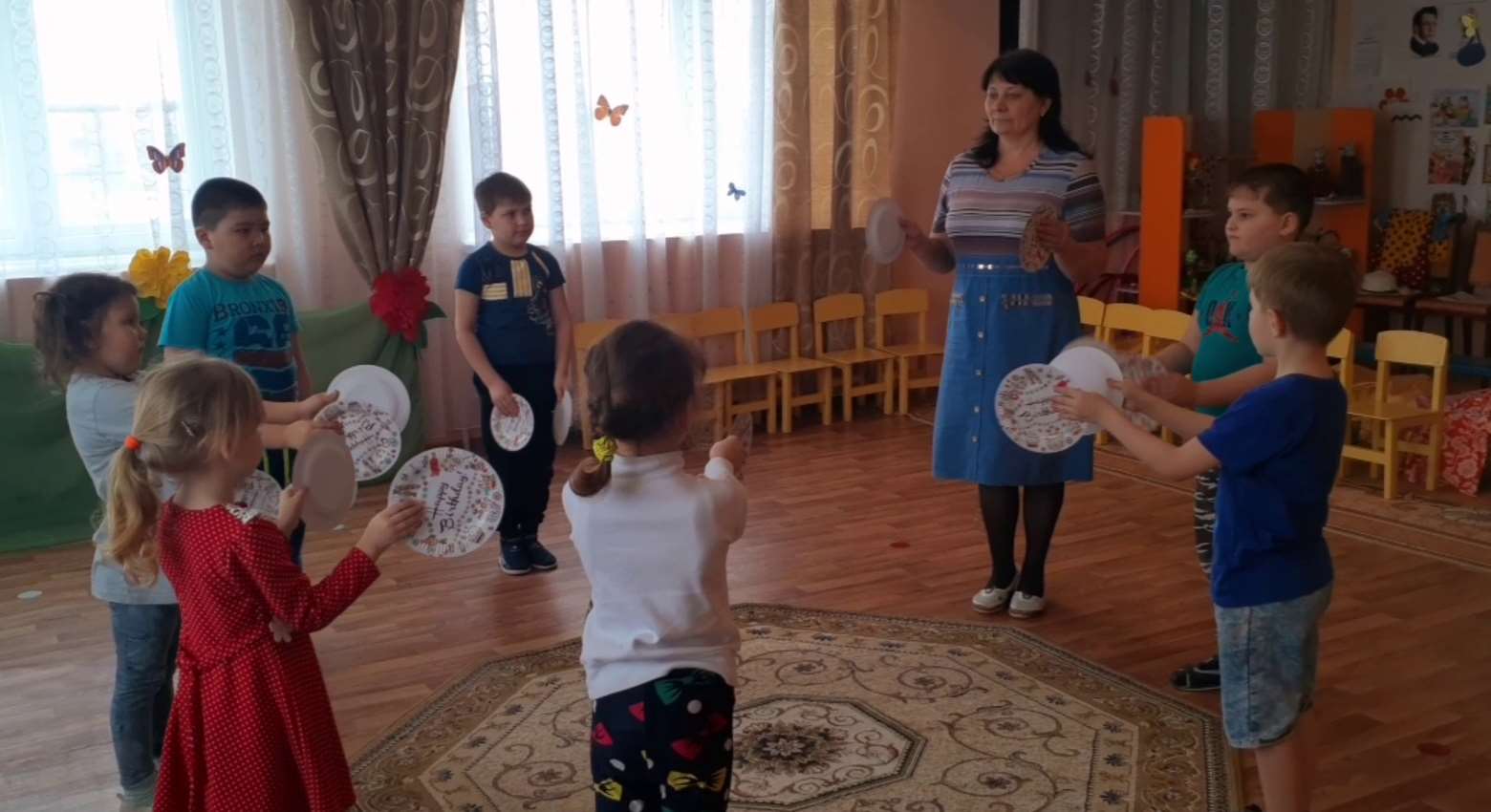 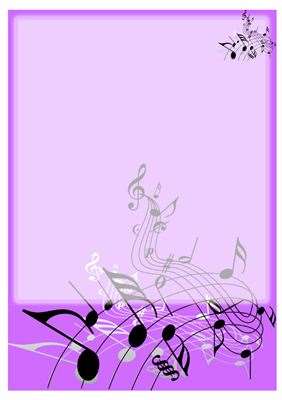 Ритмические цепочки 
 – это цепочки звуков, слогов или слов.
 Выполнение речевых упражнений: произношение имен или ряда слов, состоящих из названий деревьев и цветов, игрушек, животных и.т.д., 
позволяет детям хорошо ориентироваться в соотношении звуков по длительности, перенести эти навыки в исполнительство на музыкальных инструментах.
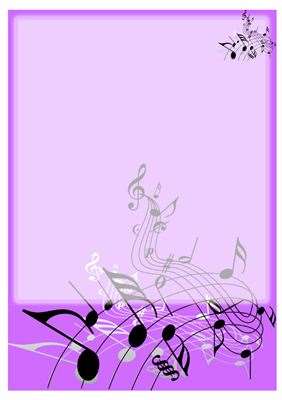 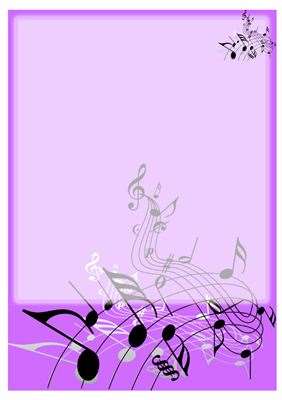 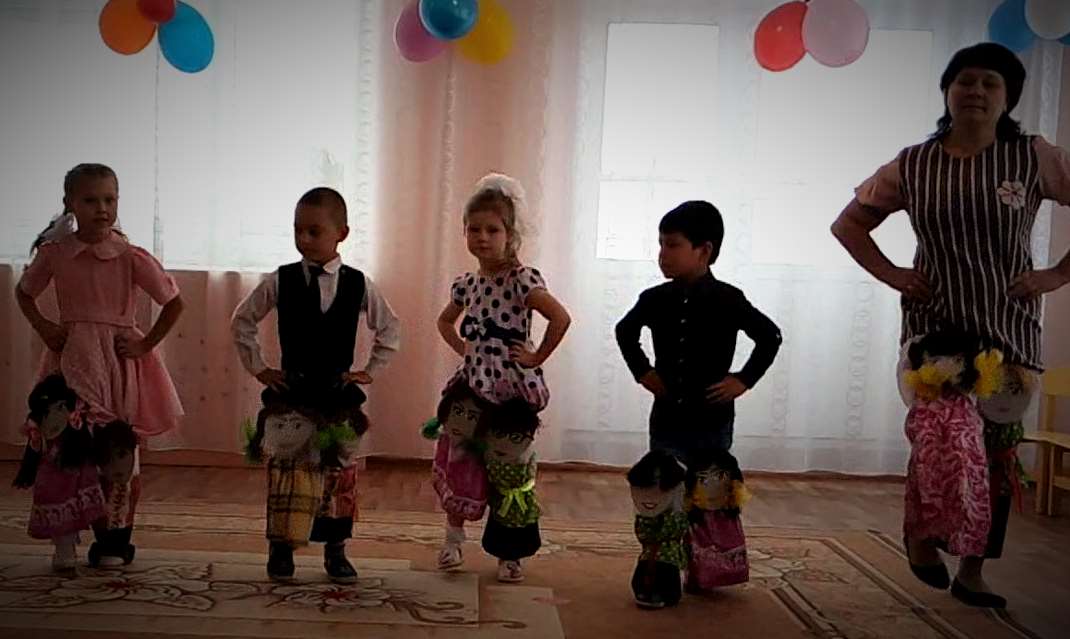 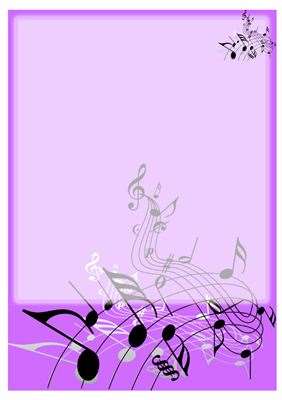